Ch. 23Romantic Art and Literature
By: Lynn Wang
Period 5
Ossian receiving the Ghosts of the French Heroes
Anne-Louis Girodet de Roussy-Trioson

http://upload.wikimedia.org/wikipedia/commons/f/fb/Anne-Louis_Girodet-Trioson_001.jpg
Before We Begin…
Hard to define
"The categories which it has become customary to use in distinguishing and classifying 'movements' in literature or philosophy and in describing the nature of the significant transitions which have taken place in taste and in opinion, are far too rough, crude, undiscriminating -- and none of them so hopelessly as the category 'Romantic'.“ - Arthur O. Lovejoy, "On the Discriminations of Romanticisms" (1924) 1
Began in Germany and England 2
Philosopher Jean-Jacques Rousseau’s ideas spark
Thought by many to have started in 1798 when Lyrical Ballads by Wordsworth and Coleridge and Hymns to the Night by Novalis were written; ended in 1832 when Sir Walter Scott and Goethe died 3
Others say 1770s-1870s 3
Influence lasted into 1900s 1
“Age of Revolutions” – includes French Revolution(1789), American Revolution (1776), Industrial Revolution – around same time 3
Thoughts of change define the time period 1
Click for more information 
about Rousseau!
1(Lombardi)
2(Chambers)
3(“Romanticism”)
Romantic Era
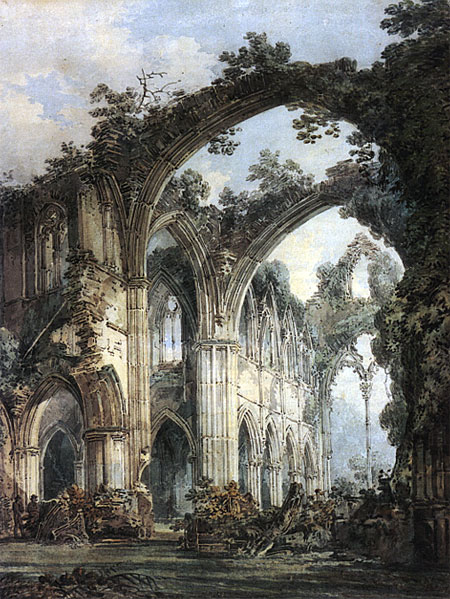 Romantic era aspects:
Strong emotions, feelings 1
Rejection of cold, hard logic 1
Reverence for nature 1
Curiosity for spirituality 1
Respect for imagination, creativity 1
Focus on the individual 1
Trends during the time period
Renewed devotion to religion 1
Regard for history 1
Nationalism 1
Considered to be against Neoclassicism 2
“All the antimonies: nature and art, poetry and prose, seriousness and joking, memory and foreboding, abstract ideas and concrete sensations, the earthly and the divine, life and death, become one in the closest and most intimate union” – Schlegel, Classic Art and Romantic Art (1808) 3
Interior of Tinturn Abbey
J. M. W. Turner
http://www.google.com/imgres?um=1&hl=en&tbo=d&biw=1280&bih=642&tbm=isch&tbnid=j8fFq3GkLz0V9M:&imgrefurl=http://documents.stanford.edu/67/52&docid=zSzdk8zV95wq9M&imgurl=http://documents.stanford.edu/67/admin/image.html%253Fimageid%253D45597&w=450&h=599&ei=9jv1UMjjO5Ha2wW1yYCAAw&zoom=1&iact=hc&vpx=246&vpy=144&dur=1901&hovh=259&hovw=195&tx=88&ty=160&sig=115838734944505893748&page=1&tbnh=128&tbnw=97&start=0&ndsp=24&ved=1t:429,r:2,s:0,i:90
1(Chambers)
2 (Galitz)
3 (Weber 336)
Intro to Romantic Art and Literature
Themes seen in Romantic time period evident in its art and literature
Includes varying subjects, themes, ideas
Interpretation can be subjective 1
Artists and writers glorify the 
	subject they are trying to 
	portray, emphasizing it 1
Try to evoke emotion
Call for change, feelings 
	of awe, etc. 3
Delacroix: Massacre at Chios 3
“All that stuns the soul, all that imprints a 
	feeling of terror, leads to the sublime” 
Burke, 1757 2
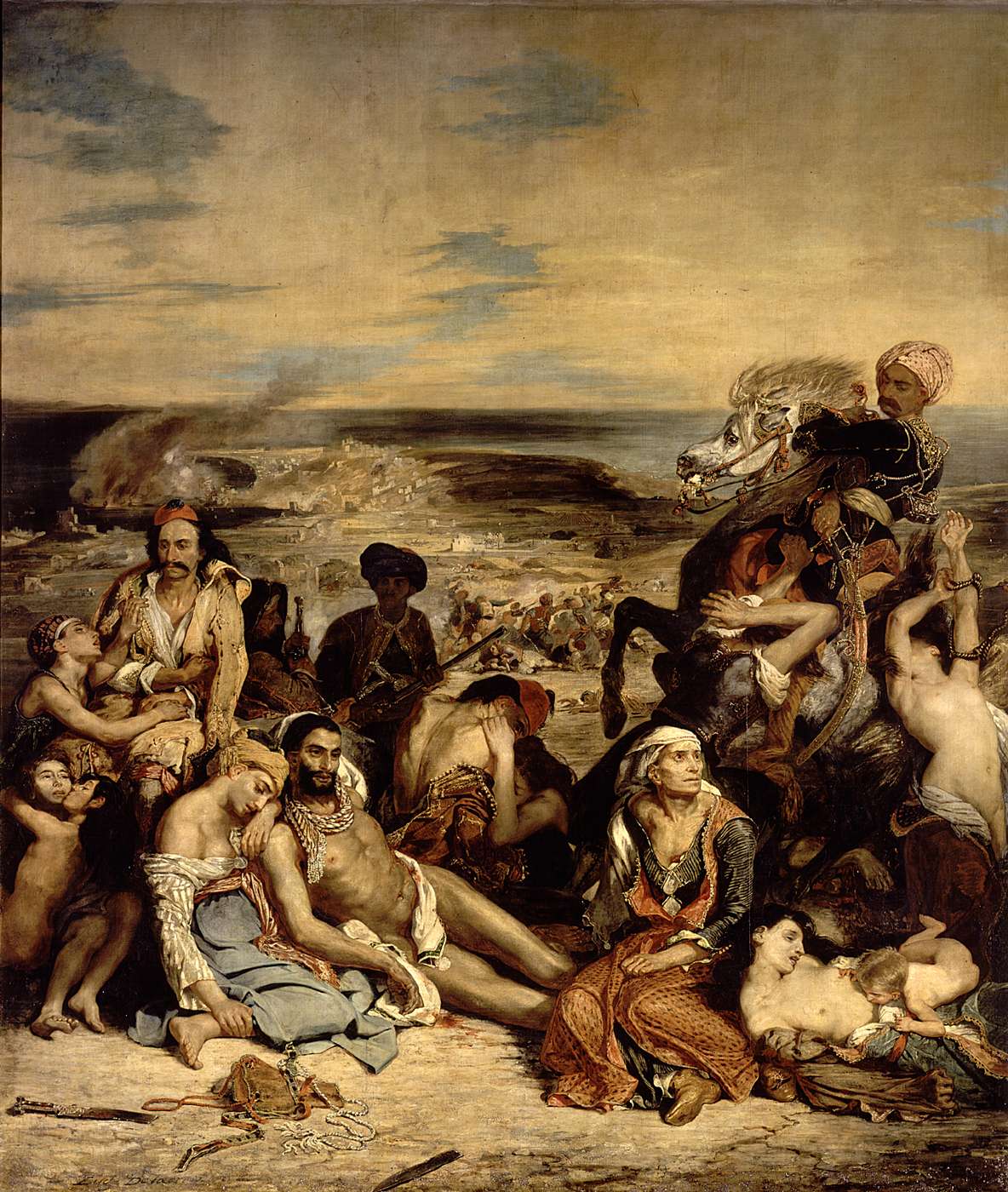 http://upload.wikimedia.org/wikipedia/commons/6/66/Eug%C3%A8ne_Delacroix_-_Le_Massacre_de_Scio.jpg
1 (Essak)
2 (Galitz)
3 (Wilder)
Recurring Themes in Art and Literature
Interesting Note:
With freedom in trade, artists can express much more beyond previous restraints 3
Still bound by need to make a living, less security than before 3
Wide range, includes:
Nature
People are awed by wild, awesome power 1
Desire to portray realistically, but also capture the essence
Paintings of shipwrecks 
	popular subject; the 
	overpowering of man by nature 1
Ex: The Shipwreck by 
	J. M. W. Turner
Politics
Ideas and art were closely 
	related 2
Nationalism
Ex: Fairy tales by the 
	Grimm brothers 5
War scenes 
History
Medievalism 6
Ex: Gothic architecture
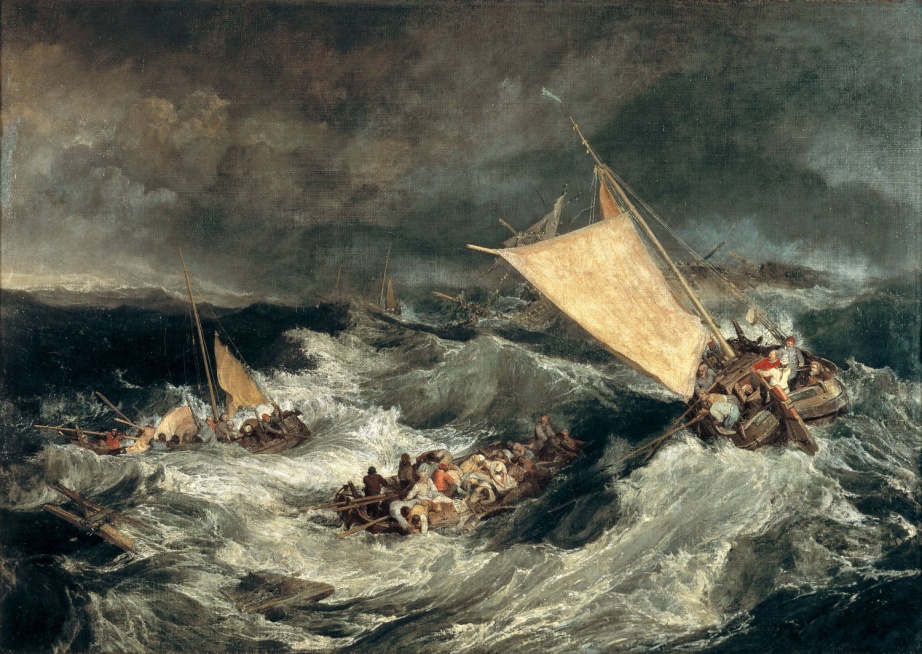 http://0.tqn.com/d/arthistory/1/0/z/h/jmwt_mma_02.jpg
1 (Galitz)
2 (Chambers)
3 (Cushion)
4 (“Romanticism”)
5 (Wiki – “Romanticism”)
6 (“Medievialism”)
7 (“Orientalism”)
Recurring Themes (cont.)
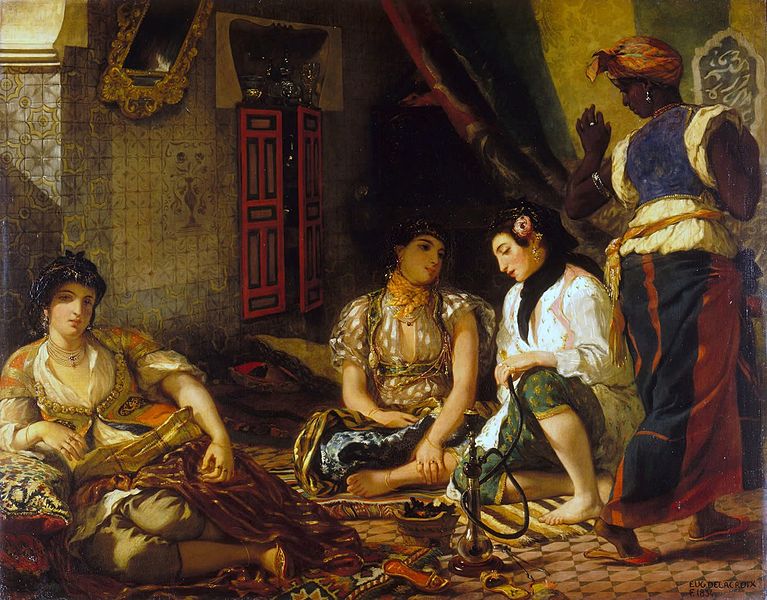 Noble savage 1
The savage free from restraints 
	in society 1
Ex: Frankenstein by Mary Shelley
Greater range of subjects 3
Orientalism 3– “imitation or depiction 
	of aspects of…Eastern cultures by 
	American or European cultures” 2
Ex: The Women of Algiers by Delacroix
The supernatural 3
Ex: Edgar Allan Poe
Symbolism 4
Considered to be superior 
	way of communication 4
http://upload.wikimedia.org/wikipedia/commons/thumb/f/f0/WomenofAlgiers.JPG/767px-WomenofAlgiers.JPG
“Wanderers in that happy valley,Through two luminous windows, sawSpirits moving musically, To a lute's well-tunëd law,Bound about a throne where, sitting(Porphyrogene!)In state his glory well befitting,The ruler of the realm was seen” 
Edgar Allan Poe, “The Haunted Palace” 5
1 (Cushion)
3 (Galitz)
2 (“Orientalism”)
4 (“Romanticism”)
5 (Poe)
Paintings
Only landscapes at first, but developed into more passionate, emotional scenes 1
Rivaled by Neoclassicism 1
many art academies try to keep Neoclassicism 1
Larger subject range 2
No longer meant for mirroring the physical world, more for “illumination of the world within” 3
Famous artists of the Romantic Period:
Caspar David Friedrich 1
J. M. W. Turner 1
John Constable 1
William Blake (also a poet) 1
Samuel Palmer 1
Philipp Otto Runge 1
Théodore Géricault 1
Eugène Delacroix 1
Francisco Goya 1
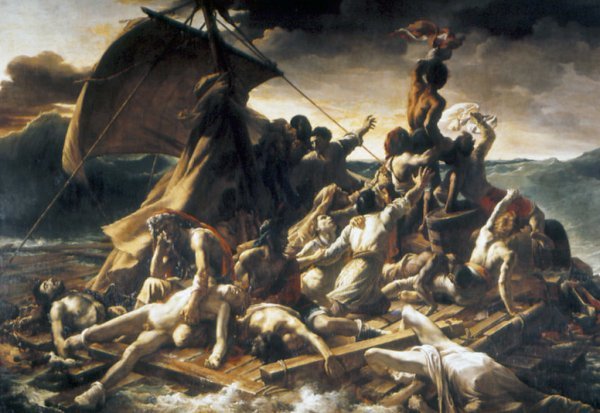 Raft of the Medusa
Théodore Géricault
http://www.penwith.co.uk/artofeurope/gericault_raft_medusa.jpg
1 (Wiki - “Romanticism”)
2 (Galitz)
3 (“Romanticism”)
Romantic Paintings
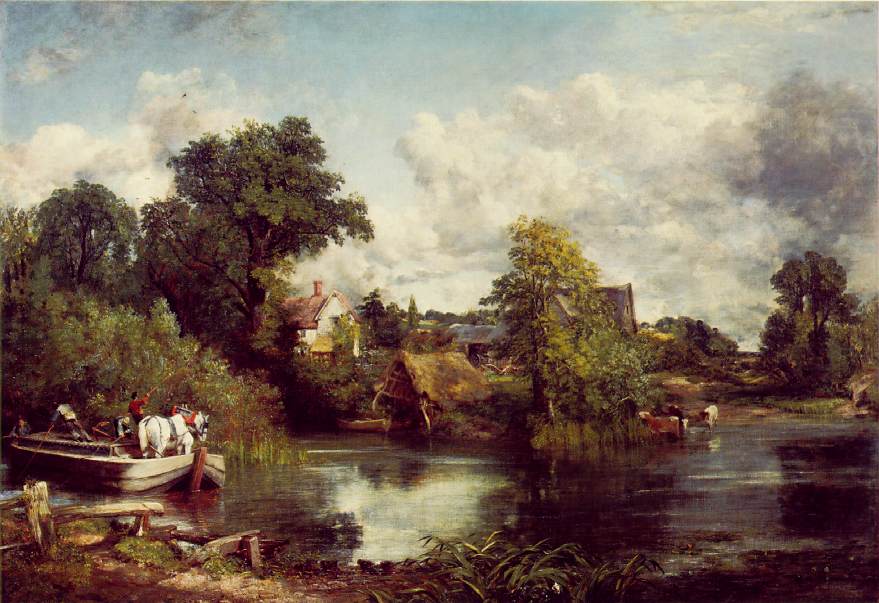 The White Horse
John Constable
Shows beauty of nature
http://www.canvasreplicas.com/images/White%20Horse%20John%20Constable.jpg
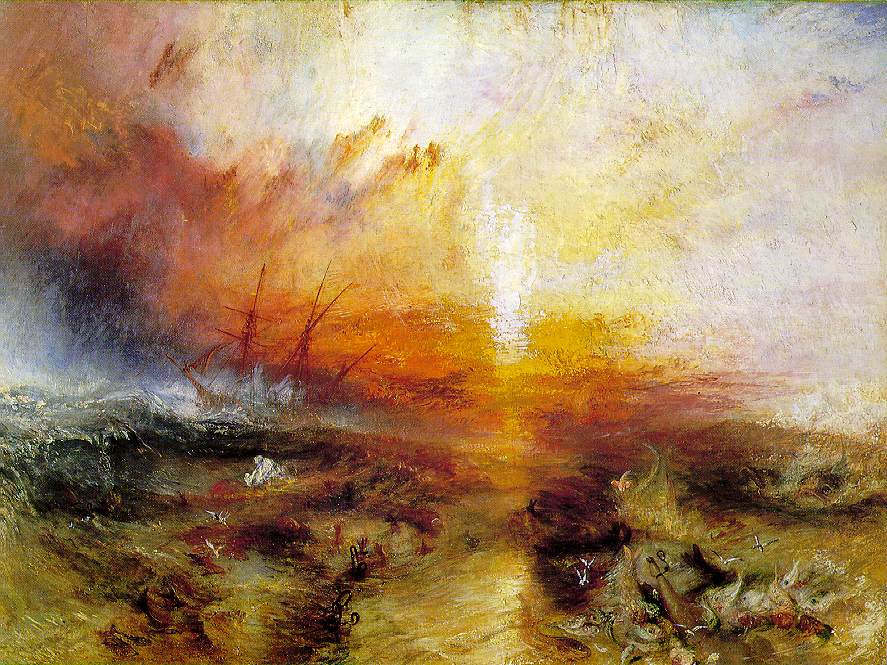 Wanderer Above the Sea of Fog
Caspar David Friedrich
Shows the beauty of nature
http://upload.wikimedia.org/wikipedia/commons/1/1c/Caspar_David_Friedrich_032_%28The_wanderer_above_the_sea_of_fog%29.jpg
The Slave Ship
J. M. W. Turner
Shows the power of nature, 
man’s cruelty to other men
http://www.ibiblio.org/wm/paint/auth/turner/i/slave-ship.jpg
Romantic Paintings (cont.)
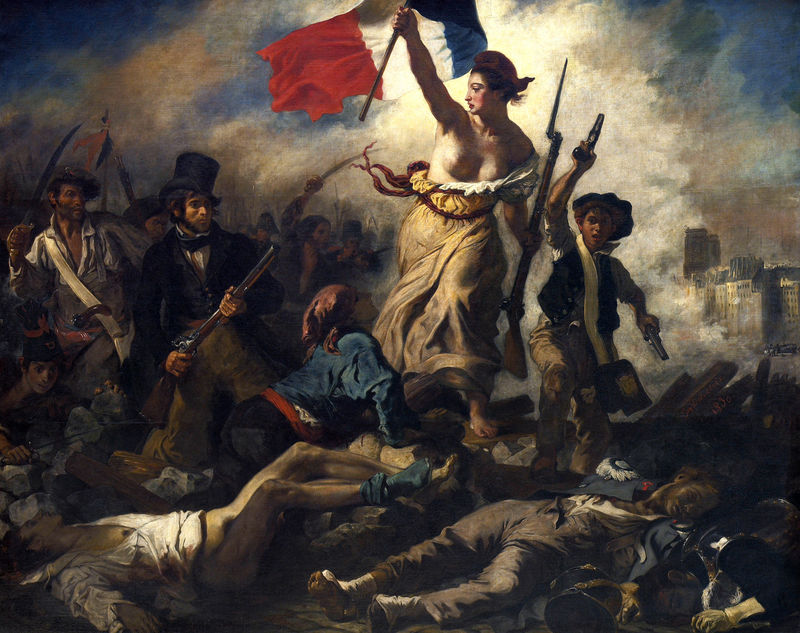 Nebuchadnezzar
William Blake
Shows imagination, love for mythology
http://www.3ammagazine.com/3am/wp-content/uploads/2010/01/williamblake_wideweb__430x305.jpg
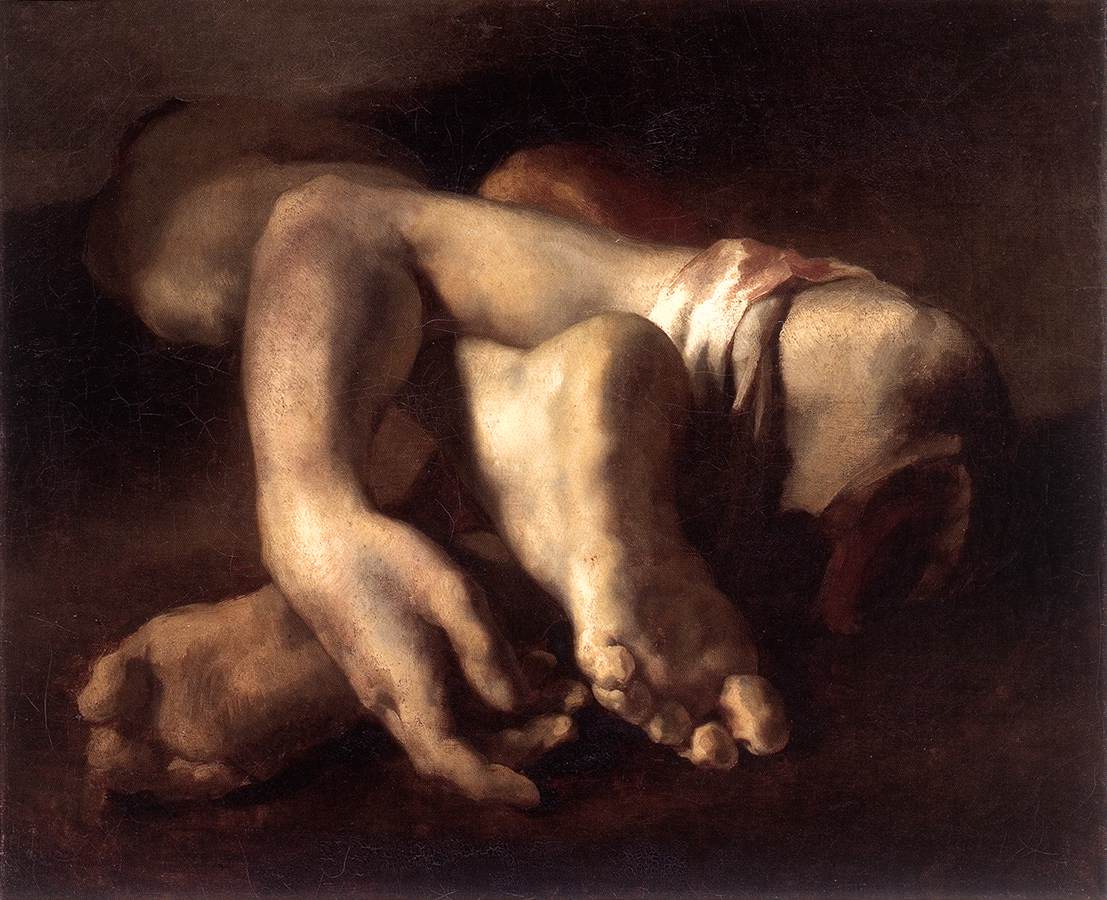 Liberty Leading the People
Eugène Delacroix
Shows revolutionary spirit, evokes emotion
http://www.artble.com/imgs/b/d/4/134968/july_28_liberty_leading_the_people.jpg
Anatomical Fragments
Théodore Géricault
Shows freedom in subject matter, evokes emotion
http://25.media.tumblr.com/tumblr_mc9dqp8beh1rpvjjio1_1280.jpg
Gothic Architecture
Architecture of the Romantics experienced a revival of medieval Gothic architecture 1
Against Neoclassical architecture  1
Neoclassical architecture uses columns, reminiscent of ancient Greeks and Romans 2
Medievalism (admiration for Middle Ages) is driving force 4
Common characteristics include: flying buttresses, 
	pointed arches, ribbed vaults 3
Wikipedia article: Gothic architecture
Archive of Gothic architecture: Click here!
A. W. N. Pugin: Gothic architecture signifies a more 
	pure society 1
“The pointed arch was produced by the Catholic faith” 1
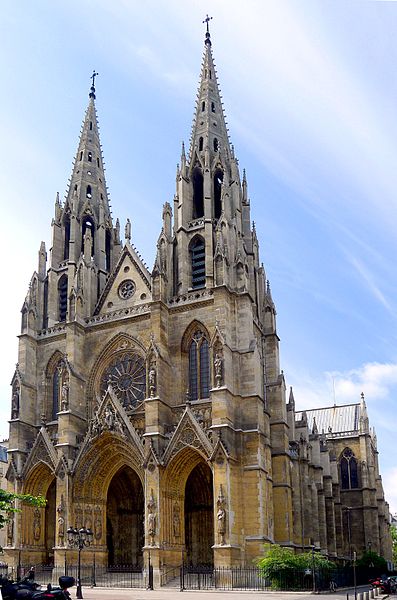 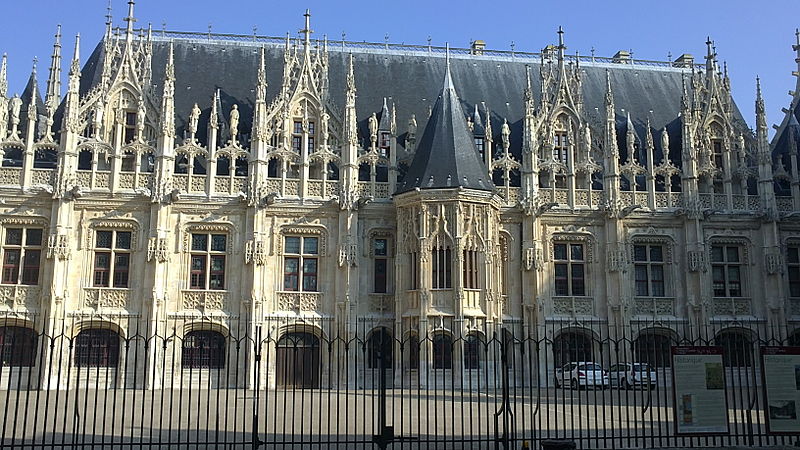 VS.
Both are very similar, despite being made more than 3 centuries apart
Saint Clotilde Basilica (France) – 1857 1
<http://upload.wikimedia.org/wikipedia/commons/thumb/a/a4/P1020476_Paris_VII_Basilique_Saint-Clotilde_rwk.JPG/200px-P1020476_Paris_VII_Basilique_Saint-Clotilde_rwk.JPG>
Parlement de Rouen (France) – around 1499-1508 1
<http://upload.wikimedia.org/wikipedia/commons/thumb/a/ab/Cour_du_Palais_de_Justice_de_ROUEN%2C_fa%C3%A7ade.jpg/800px-Cour_du_Palais_de_Justice_de_ROUEN%2C_fa%C3%A7ade.jpg>
1 (“Gothic Revival architecture”)
2 ("Characteristics of Neoclassical Architecture”)
3 (“Gothic architecture”)
4 (“Medievalism”)
Architecture Examples
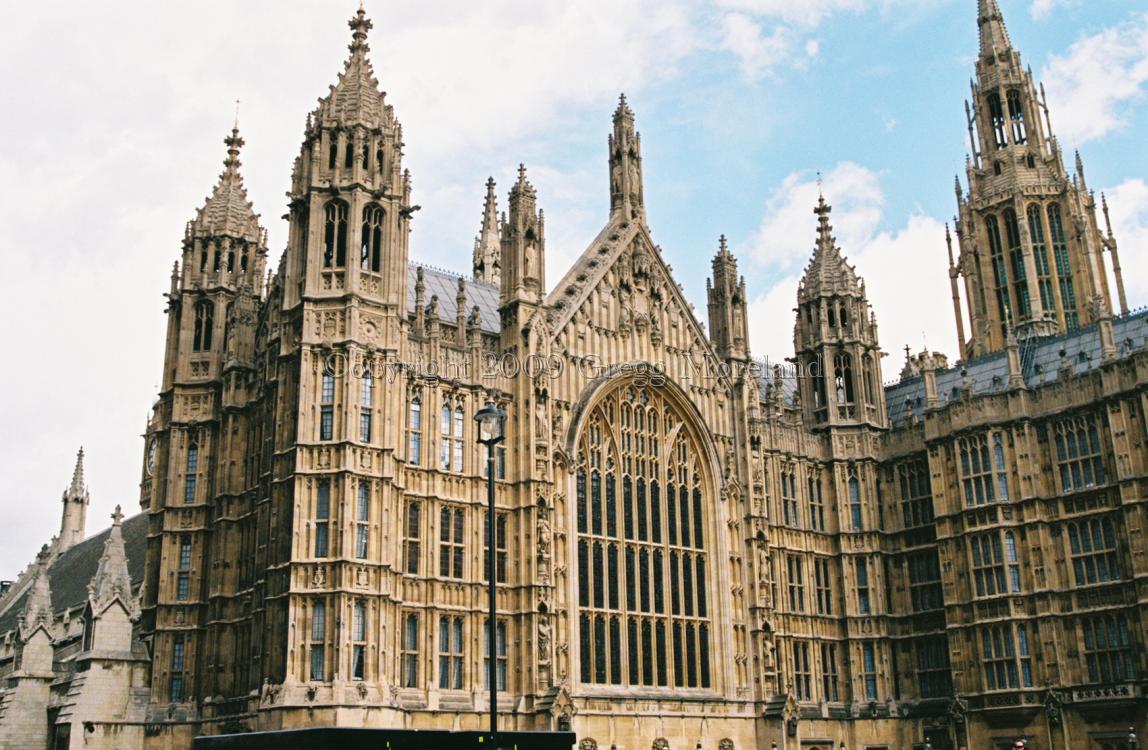 Palace of Westminster in London, UK 2
Rebuilt by Charles Barry 2
http://planetquorum.com/Trotamundos/imTrotamundos/Londres-%20Palacio%20westminster.jpg
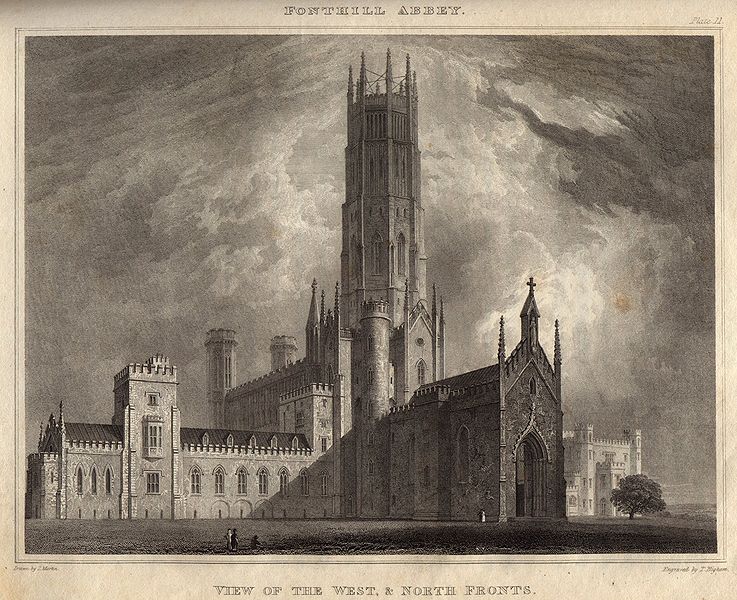 Fonthill Abbey (Wiltshire, England, before burned) 2
James Wyatt 2
http://upload.wikimedia.org/wikipedia/commons/thumb/5/54/Fonthill_-_plate_11.jpg/737px-Fonthill_-_plate_11.jpg
St. Patrick’s Cathedral in New York, US 1
James Renwick 1
http://www.visitingdc.com/images/st-patricks-cathedral-address.jpg
1 (Franz)
2 (“Palace of Westminster”)
3 (“Fonthill Abbey”)
Sculpture
Wounded Philopoemen
David d’Angers
http://www.travlang.com/blog/wp-content/uploads/2010/04/arc-de-triomphe_11.jpg
Sculpture more imaginative, emotional 1
Sculptors have less restrictions 1
Famous sculptors:
François Rude 1
Antoine Louis Barye 1
David d’Angers 2
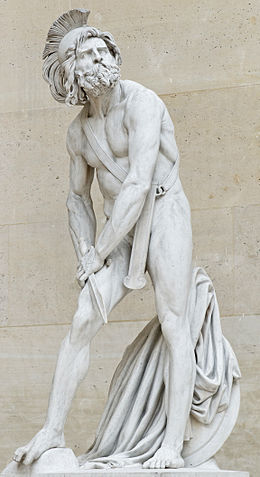 Hercules Sitting on a Bull
Antoine Louis Bayre
http://upload.wikimedia.org/wikipedia/commons/c/cb/Barye_Hercules.jpg
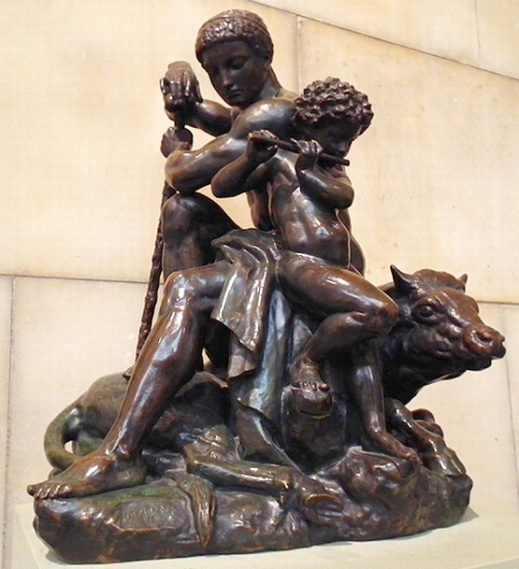 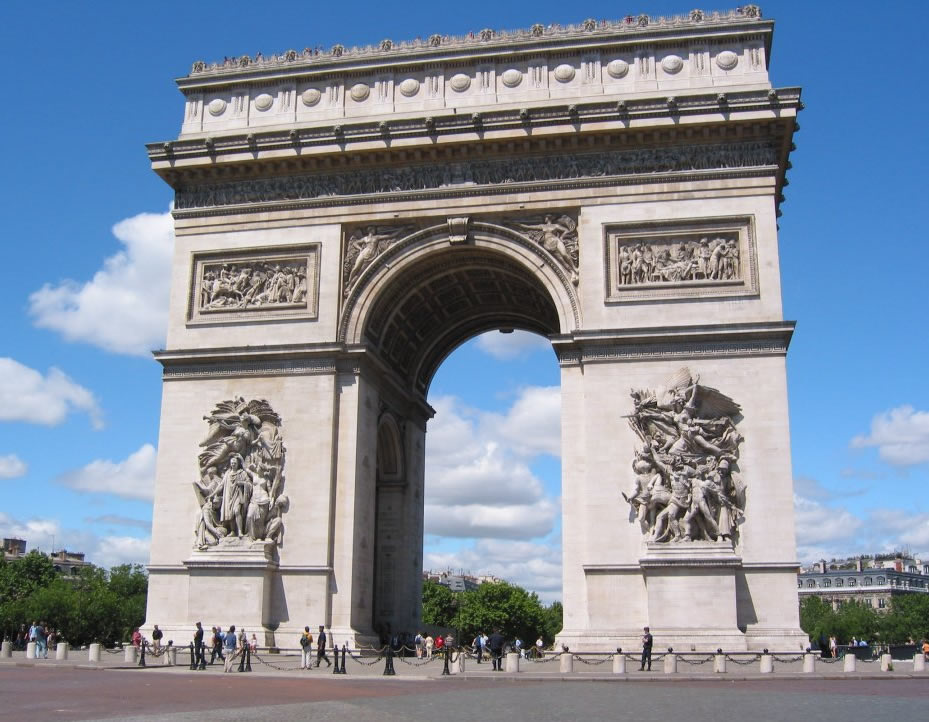 Arc de Triomphe
François Rude
http://www.travlang.com/blog/wp-content/uploads/2010/04/arc-de-triomphe_11.jpg
1 (Springstun)
2 (Wiki – “Romanticism”)
Music
Roughly 1830-1900 1
Influenced by Ludwig van Beethoven
Beethoven is considered “bridge” between two Classical period and Romantic period
About feelings, experiences, people 1
Titles described the piece 1
Previous musical periods (Baroque, Classical) used the music form (Symphony, Sonata, etc.) and numbers
Ex: “Valse Melacolique” by Rebikoff, “Curious Story” by Heller 1
Classical music is more conservative, balanced; Romantic music is varied, unexpected 2
Influenced by literature, art 2
Sometimes tied together
Ex: “Ave Maria” by Schubert  composed as a
	 setting for poem “Lady on the Lake” by Walter Scott 3
Characteristics:
More intricate, colorful melodies 1
Uses more unusual tones 2
Lyrical feel 1
More complicated rhythms 1
Ex: syncopations, dotted notes, cross rhythms 1
Ex: Fantasie-Impromptu by Chopin
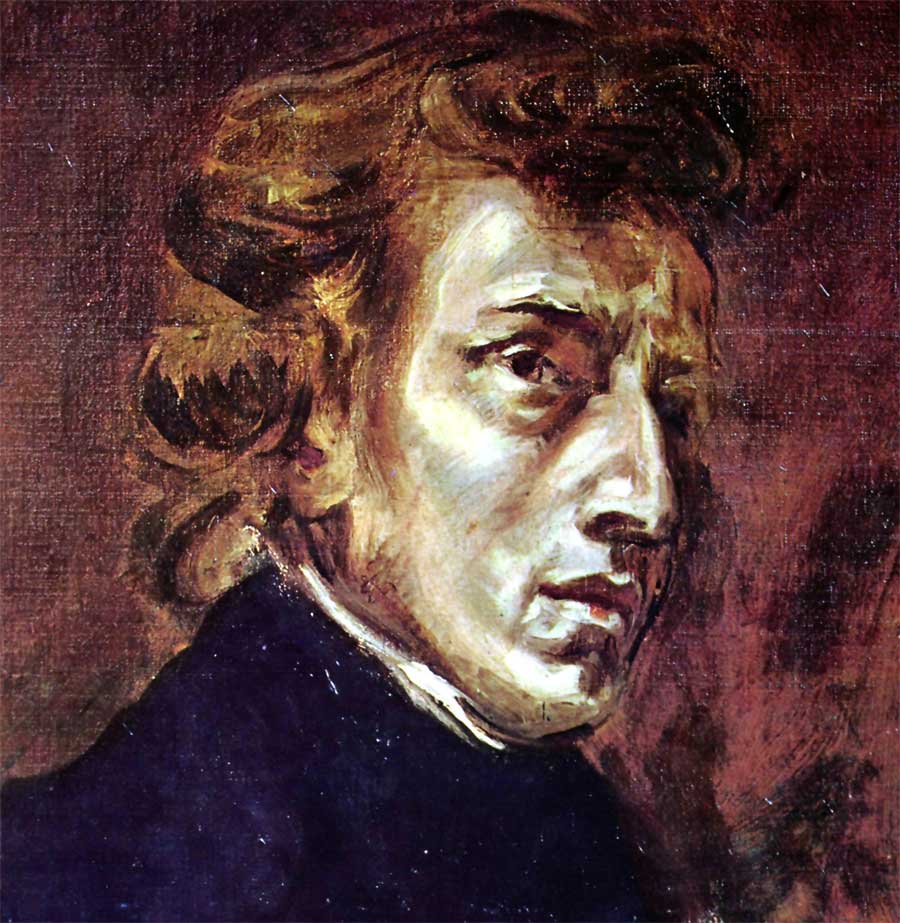 Frederic Chopin
By: Delacroix
http://art-gallery.ana-tello.com/images/Chopin.jpg
1 (Johnson)
2 (Shotwell)
3 (“Ave Maria (Schubert)”)
Click on the song titles to listen to a YouTube video!
Music (cont.)
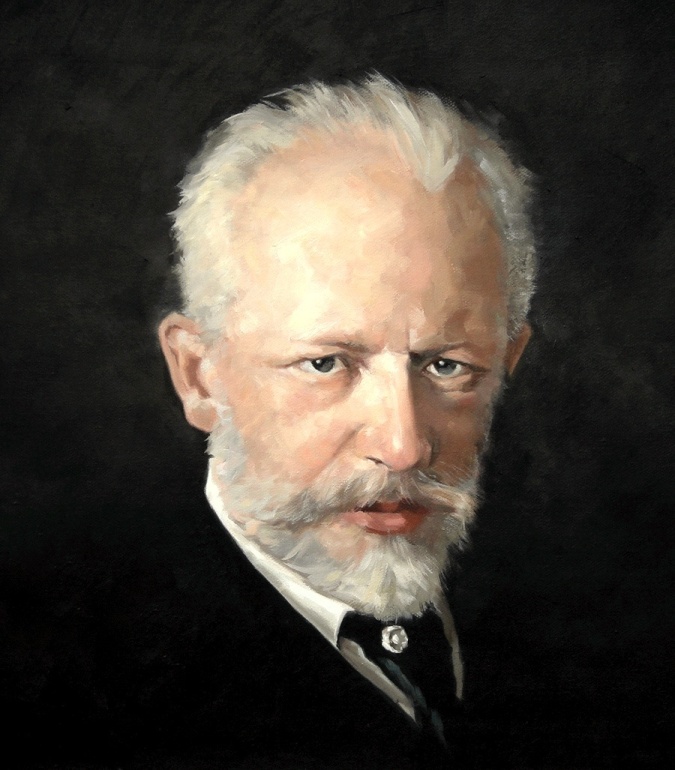 Famous composers:
Frederick Chopin 1
“Fantasie-Impromptu”
Uses cross rhythms (right hand: sixteenth notes,
	left hand: five notes/beat)
“Etude Op. 10 No. 12”
Also called “Etude on the Bombardment of Warsaw” 2
Franz Schubert 1
“Ave Maria”
Sets the background for Walter Scott’s poem: “Lady on the Lake” 3
Robert Schumann 1
“Carnaval”
Johannes Brahms 1
“German Requiem, to Words of the Holy Scriptures” 4
Peter Ilych Tchaikovsky 1
“Swan Lake”
Link includes dance performance by the Kirov ballet (Note: it’s very long)
Story based off of Russian folk stories 5
Peter Tchaikovsky
http://24.media.tumblr.com/tumblr_mcgcfh49x31rue3bco1_1280.jpg
1 (Johnson)
2 (“Étude Op. 10, No. 12 (Chopin)”)
4 (“A German Requiem (Brahms)”)
5 (“Swan Lake”)
3 (“Ave Maria (Schubert)”)
Romantic Literature
Sensibility1 – “acute perception of or responsiveness toward something” 2
Belief of the writer being “exceptional” 1
Women and children as subjects1
Popular aspects:
Setting in past 3
Events that cannot be 
thought about rationally 3
Detailed, strong imagery
	 and descriptions 3
Rougher aspects of human life 3
“Hear the voice of the Bard,
Who present, past, and future sees
The Holy Word
That walk’d among the ancient trees” 3 
-William Blake 3
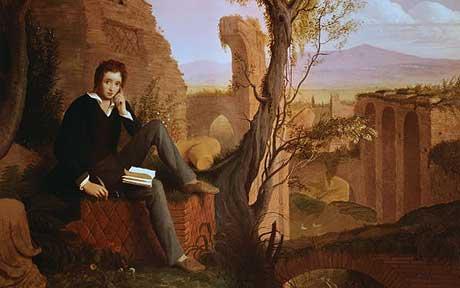 Shelley at the Baths of Caracalla
Joseph Severn
http://i.telegraph.co.uk/multimedia/archive/01749/percy-shelley_1749000c.jpg
1 (“Romanticism”)
2 (“Sensibility”)
3 (Chambers 674)
Romantic Poetry
“The spontaneous overflow of powerful feelings“ – Wordsworth, Lyrical Ballads 1, 2
“The mediatress between, and reconciler of nature and man” – Coleridge, On Poesy or Art 2
First-person poetry becomes popular 1
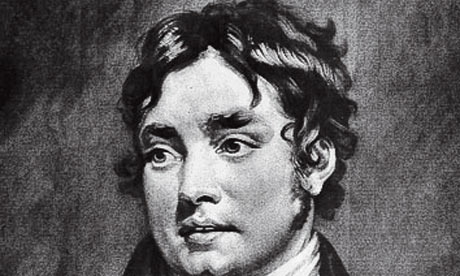 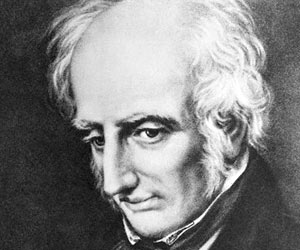 Coleridge
http://static.guim.co.uk/sys-images/Books/Pix/pictures/2010/1/26/1264522024103/samuel-taylor-coleridge-001.jpg
Wordsworth
http://cdn1.thefamouspeople.com/profiles/images/william-wordsworth-1.jpg
1 (“Romanticism”)
2 (“Romantic Poetry”)
Famous Writers and Works
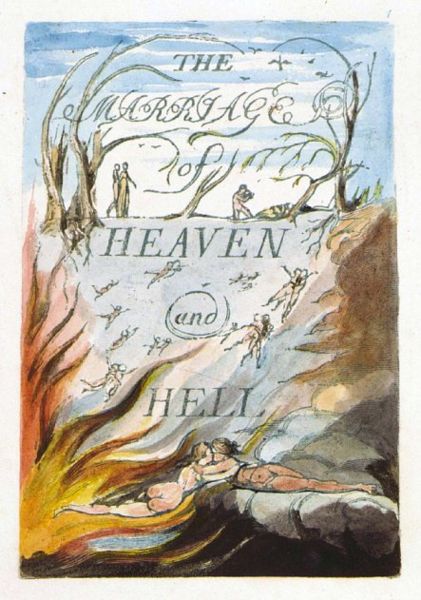 The “Big Six”:
William Blake – The Marriage of 
	Heaven and Hell – book of texts, 
	poetry, illustrations - 1 (1790-1793) 3
William Wordsworth – The Prelude 1
	 – epic poem – (1850) 4
Samuel Taylor Coleridge – Rime of 
	the Ancient Mariner 1 – poem – (1798) 5
Lord Byron – “She Walks in Beauty” 2 
	– poem – (1814) 6
Percy Bysshe Shelley – Prometheus Unbound 1 – lyrical drama – (1820) 7
John Keats – Great Odes 1 – six poems – (1819) 8
Mary Shelley – Frankenstein: The Modern Prometheus – novel – (1818) 9
Alexander Pushkin – Eugene Onegin – novel – (1825-1832) 10
The Marriage of Heaven and Hell 1
William Blake 1
http://upload.wikimedia.org/wikipedia/commons/thumb/e/ea/MoH%26H_title.jpg/421px-MoH%26H_title.jpg
1 (“Romantic Poetry”)
5 (“Rime of the Ancient Mariner”)
9 (“Mary Shelley”)
2 (“Lord Byron”)
6 (“She Walks in Beauty”)
10 (“Eugene Onegin”)
3 ("The Marriage of Heaven and Hell“)
7 (“Prometheus Unbound (Shelley)”)
4 (“The Prelude”)
8 (“John Keats's 1819 odes”)
Excerpts from Famous Works
"Without Contraries is no progression. Attraction and Repulsion,Reason and Energy, Love and Hate, are necessary to Human existence.From these contraries spring what the religious call Good & Evil.Good is the passive that obeys Reason. Evil is the active springing from Energy. Good is Heaven. Evil is Hell“ 
Blake, The Marriage of Heaven and Hell  1
“Ah! well a-day! what evil looks
	Had I from old and young!
	Instead of the cross, the Albatross
	About my neck was hung”
Coleridge, The Rime of the 
	Ancient Mariner 2
“She walks in beauty, like the nightOf cloudless climes and starry skies;And all that's best of dark and brightMeet in her aspect and her eyes:Thus mellow'd to that tender lightWhich heaven to gaudy day denies”
Lord Byron, She Walks in Beauty  3
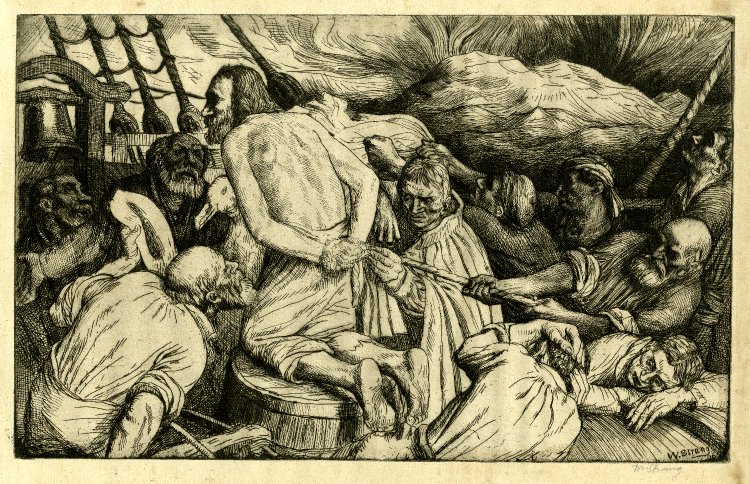 “The Albatross About my Neck was Strung” 1
William Strang 1
http://upload.wikimedia.org/wikipedia/commons/f/fc/The_Albatross_about_my_Neck_was_Hung_by_William_Strang.jpg
1 ("The Marriage of Heaven and Hell“)
2 (Coleridge)
3 (“She Walks in Beauty”)
Works Cited
"A German Requiem (Brahms)." Wikipedia. Wikimedia Foundation, 01 Oct. 2012. Web. 14 Jan. 2013. <http://en.wikipedia.org/wiki/A_German_Requiem_(Brahms)>.
"Ave Maria (Schubert)." Wikipedia. Wikimedia Foundation, 01 Oct. 2012. Web. 14 Jan. 2013. <http://en.wikipedia.org/wiki/Ave_Maria_(Schubert)>.
"Characteristics of Neoclassical Architecture." NeoClassic. NeoClassic, 21 June 2009. Web. 13 Jan. 2013. <http://www.neoclassic.com/characteristics-of-neoclassical-architecture.html>.
Chambers, Mortimer. The Western Experience. 9th ed. New York: McGraw-Hill Companies, 2007. Print.
"Étude Op. 10, No. 12 (Chopin)." Wikipedia. Wikimedia Foundation, 01 Dec. 2012. Web. 14 Jan. 2013. <http://en.wikipedia.org/wiki/%C3%89tude_Op._10,_No._12_(Chopin)>.
"Eugene Onegin." Wikipedia. Wikimedia Foundation, 01 Dec. 2013. Web. 14 Jan. 2013. <http://en.wikipedia.org/wiki/Eugene_Onegin>.
"Fonthill Abbey." Wikipedia. Wikimedia Foundation, 25 Dec. 2012. Web. 14 Jan. 2013. <http://en.wikipedia.org/wiki/Fonthill_Abbey>.
"Gothic Architecture." Wikipedia. Wikimedia Foundation, 01 Oct. 2012. Web. 14 Jan. 2013. <http://en.wikipedia.org/wiki/Gothic_architecture>.
"Gothic Revival Architecture." Wikipedia. Wikimedia Foundation, 01 Dec. 2012. Web. 14 Jan. 2013. <http://en.wikipedia.org/wiki/Gothic_Revival_architecture>.
"John Keats's 1819 Odes." Wikipedia. Wikimedia Foundation, 13 Jan. 2013. Web. 14 Jan. 2013. <http://en.wikipedia.org/wiki/John_Keats%27s_1819_odes>.
"Lord Byron." Wikipedia. Wikimedia Foundation, 13 Jan. 2013. Web. 14 Jan. 2013. <http://en.wikipedia.org/wiki/Lord_Byron>.
"Mary Shelley." Wikipedia. Wikimedia Foundation, 13 Jan. 2013. Web. 14 Jan. 2013. <http://en.wikipedia.org/wiki/Mary_Shelley>.
"Medievalism." Wikipedia. Wikimedia Foundation, 01 Dec. 2012. Web. 14 Jan. 2013. <http://en.wikipedia.org/wiki/Medievalism>.
"Orientalism." Wikipedia. Wikimedia Foundation, 01 June 2012. Web. 15 Jan. 2013. <http://en.wikipedia.org/wiki/Orientalism>.
"Palace of Westminster." Wikipedia. Wikimedia Foundation, 14 Jan. 2012. Web. 14 Jan. 2013. <http://en.wikipedia.org/wiki/Palace_of_Westminster>.
"Prometheus Unbound (Shelley)." Wikipedia. Wikimedia Foundation, 13 Jan. 2013. Web. 14 Jan. 2013. <http://en.wikipedia.org/wiki/Prometheus_Unbound_(Shelley)>.
"Rime of the Ancient Mariner." Wikipedia. Wikimedia Foundation, 26 Dec. 2012. Web. 15 Jan. 2013. <http://en.wikipedia.org/wiki/Rime_of_the_Ancient_Mariner>.
"Romanticism." Department of English: Lilia Melani. English Department, Brooklyn College, 12 Feb. 2009. Web. 12 Jan. 2013. <http://academic.brooklyn.cuny.edu/english/melani/cs6/rom.html>.
"Romanticism." Wikipedia. Wikimedia Foundation, 13 Jan. 2013. Web. 14 Jan. 2013. <http://en.wikipedia.org/wiki/Romanticism>.
"She Walks in Beauty." Wikipedia. Wikimedia Foundation, 13 Jan. 2013. Web. 14 Jan. 2013. <http://en.wikipedia.org/wiki/She_Walks_in_Beauty>.
"Swan Lake." Wikipedia. Wikimedia Foundation, 01 Oct. 2012. Web. 14 Jan. 2013.
"The Marriage of Heaven and Hell." Wikipedia. Wikimedia Foundation, 13 Jan. 2013. Web. 14 Jan. 2013. <http://en.wikipedia.org/wiki/The_Marriage_of_Heaven_and_Hell>.
"The Prelude." Wikipedia. Wikimedia Foundation, 13 Jan. 2013. Web. 14 Jan. 2013. <http://en.wikipedia.org/wiki/The_Prelude>.
Coleridge, Samuel T. "The Rime of the Ancient Mariner (text of 1834)." The Poetry Foundation. Poetry Foundation, n.d. Web. 15 Jan. 2013. <http://www.poetryfoundation.org/poem/173253>.
Cushion, Steve. "Cultural Developments to 1870." London Metropolitan University. London Metropolitan University, n.d. Web. 13 Jan. 2013. <http://learning.londonmet.ac.uk/languages/med/med/cul_dev.htm>.
Essak, Shelley. "Romanticism - Art History 101 Basics." About.com: Art History. About.com, n.d. Web. 13 Jan. 2013. <http://arthistory.about.com/od/renaissancearthistory/a/Romanticism-101.htm>.
Franz, Marcus. "St. Patrick's Cathedral, New York." Medieval New York. Fordham University, n.d. Web. 14 Jan. 2013. <http://www.fordham.edu/halsall/medny/stpat1.html>.
Galitz, Kathryn C. "Heilbrunn Timeline of Art History." Romanticism. The Metropolitan Museum of Art, n.d. Web. 13 Jan. 2013. <http://www.metmuseum.org/toah/hd/roma/hd_roma.htm>.
Johnson, Julie M. Basics of Keyboard Theory: Level 9. 4th ed. Vol. 9. Yorba Linda: J. Johnson Music Publications, 2007. Print. Basics of Keyboard Theory.
Lombardi, Esther. "Romantic Period." About.com: Classic Literature. About.com, n.d. Web. 13 Jan. 2013. <http://classiclit.about.com/od/britishromantics/a/aa_britromantic.htm>.
Poe, Edgar A. "The Haunted Palace." Black Cat Poems. Black Cat Poems, n.d. Web. 14 Jan. 2013. <http://www.blackcatpoems.com/p/the_haunted_palace.html>.
Shotwell, C. "Music Traits of the Romantic Period." Music Traits of the Romantic Period. N.p., 7 Oct. 2007. Web. 14 Jan. 2013. <http://www.aug.edu/~cshotwel/4350.Romantictraits.html>.
Springstun, Erica A. "Romantic Sculpture." Romantic Sculpture. Http://www.springstun.com, n.d. Web. 14 Jan. 2013. <http://www.cartage.org.lb/en/themes/arts/scultpureplastic/sculpturehistory/romanticsculpture/romanticsculpture/romanticsculpture.htm>.
Weber, Eugen. The Western Tradition. 5th ed. Vol. 2. N.p.: D.C Heath and, 1995. Print.
Wilder, Jesse B. "Defining Romanticism in the Arts." For Dummies. John Wiley & Sons, Inc., n.d. Web. 13 Jan. 2013. <http://www.dummies.com/how-to/content/defining-romanticism-in-the-arts.html>.
Pictures
http://upload.wikimedia.org/wikipedia/commons/thumb/a/ab/Cour_du_Palais_de_Justice_de_ROUEN%2C_fa%C3%A7ade.jpg/800px-Cour_du_Palais_de_Justice_de_ROUEN%2C_fa%C3%A7ade.jpg
http://upload.wikimedia.org/wikipedia/commons/thumb/a/a4/P1020476_Paris_VII_Basilique_Saint-Clotilde_rwk.JPG/397px-P1020476_Paris_VII_Basilique_Saint-Clotilde_rwk.JPG
http://www.visitingdc.com/images/st-patricks-cathedral-address.jpg
http://upload.wikimedia.org/wikipedia/commons/thumb/5/54/Fonthill_-_plate_11.jpg/737px-Fonthill_-_plate_11.jpg
http://art-gallery.ana-tello.com/images/Chopin.jpg
http://24.media.tumblr.com/tumblr_mcgcfh49x31rue3bco1_1280.jpg
http://0.tqn.com/d/arthistory/1/0/z/h/jmwt_mma_02.jpg
http://upload.wikimedia.org/wikipedia/commons/thumb/f/f0/WomenofAlgiers.JPG/767px-WomenofAlgiers.JPG
http://upload.wikimedia.org/wikipedia/commons/f/fc/The_Albatross_about_my_Neck_was_Hung_by_William_Strang.jpg
http://upload.wikimedia.org/wikipedia/commons/thumb/e/ea/MoH%26H_title.jpg/421px-MoH%26H_title.jpg
http://upload.wikimedia.org/wikipedia/commons/f/fb/Anne-Louis_Girodet-Trioson_001.jpg
http://cdn1.thefamouspeople.com/profiles/images/william-wordsworth-1.jpg
http://static.guim.co.uk/sys-images/Books/Pix/pictures/2010/1/26/1264522024103/samuel-taylor-coleridge-001.jpg
http://i.telegraph.co.uk/multimedia/archive/01749/percy-shelley_1749000c.jpg
http://www.travlang.com/blog/wp-content/uploads/2010/04/arc-de-triomphe_11.jpg
http://upload.wikimedia.org/wikipedia/commons/thumb/a/af/Philopoemen_David_Angers_Louvre_LP1556.jpg/260px-Philopoemen_David_Angers_Louvre_LP1556.jpg
http://upload.wikimedia.org/wikipedia/commons/c/cb/Barye_Hercules.jpg
http://upload.wikimedia.org/wikipedia/commons/1/1c/Caspar_David_Friedrich_032_%28The_wanderer_above_the_sea_of_fog%29.jpg
http://www.ibiblio.org/wm/paint/auth/turner/i/slave-ship.jpg
http://www.canvasreplicas.com/images/White%20Horse%20John%20Constable.jpg
http://www.3ammagazine.com/3am/wp-content/uploads/2010/01/williamblake_wideweb__430x305.jpg
http://25.media.tumblr.com/tumblr_mc9dqp8beh1rpvjjio1_1280.jpg
http://www.artble.com/imgs/b/d/4/134968/july_28_liberty_leading_the_people.jpg
http://www.penwith.co.uk/artofeurope/gericault_raft_medusa.jpg
http://www.google.com/imgres?um=1&hl=en&tbo=d&biw=1280&bih=642&tbm=isch&tbnid=j8fFq3GkLz0V9M:&imgrefurl=http://documents.stanford.edu/67/52&docid=zSzdk8zV95wq9M&imgurl=http://documents.stanford.edu/67/admin/image.html%253Fimageid%253D45597&w=450&h=599&ei=9jv1UMjjO5Ha2wW1yYCAAw&zoom=1&iact=hc&vpx=246&vpy=144&dur=1901&hovh=259&hovw=195&tx=88&ty=160&sig=115838734944505893748&page=1&tbnh=128&tbnw=97&start=0&ndsp=24&ved=1t:429,r:2,s:0,i:90